Escape Room Exhibition Fall 2017

Deliverable: Puzzle Poster

Dimensions: 18” x 24”

Digital Source : Illustrator / Photoshop

Due Date:
Puzzle Poster Details

Each designer in your group will come up with a separate Puzzle Poster design and you will all decide on the best version once you complete them. Your final designs will be guided by Critiques sprinkled throughout the weeks (rhyme). You must all, as a group (Architect Pathway teammates as well), decide which Puzzle Poster will be the most fitting addition to your escape room.

This Puzzle Poster will be an integral part of the series of puzzles you will be creating in your other classes to fulfill the 15-30 minute escape room expectation.
TIMELINE


Week 1 (Care) :  Research / Themes / Sketches

Week 2 (Concept) : Puzzle Poster Thumbnails

Week 3 (Create / Critique) : Refining Thumbnails to Rough Drafts

Week 4 (Create / Critique) : Refining Rough Drafts to Final Drafts

Week 5 (Create / Critique) : Final Drafts to Digital

Week 6 (Critique / Create) : Refining Final Vector / Presentation
Critique means we’ll actually be doing critiques, both formal and informal…  Informal being when I give you feedback during workshop days.
Poster Rubric Requirements / Super Important Stuff


Strong Thematic Connection to your Escape Room

TWO Elements of Art

Contain a decipherable hidden message in the form of a puzzle 
     (cipher, anagram, etc) that will reveal a clue to either the Final Escape 
     OR just another clue, your choice
the following samples are not to be stolen

they may be creatively expanded on

or ignored completely to pursue the utmost 

creativity
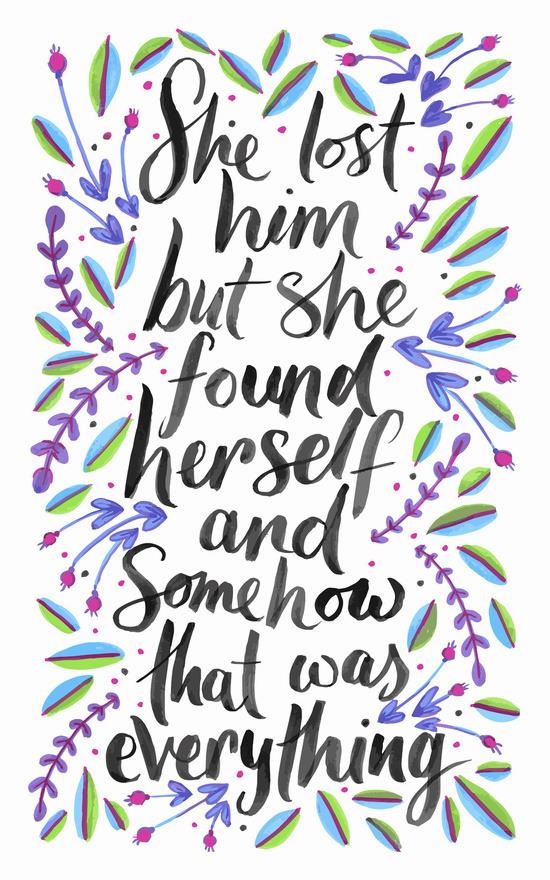 Hidden Message in the form of a riddle
using a typographical treatment with 
hand-lettering and utilizing contrast 
and balance as its primary Elements of 
Art.
Hidden Message in the form of a decoder
using a typographical treatment with 
hand-lettering and utilizing color 
and balance as its primary Elements of 
Art.
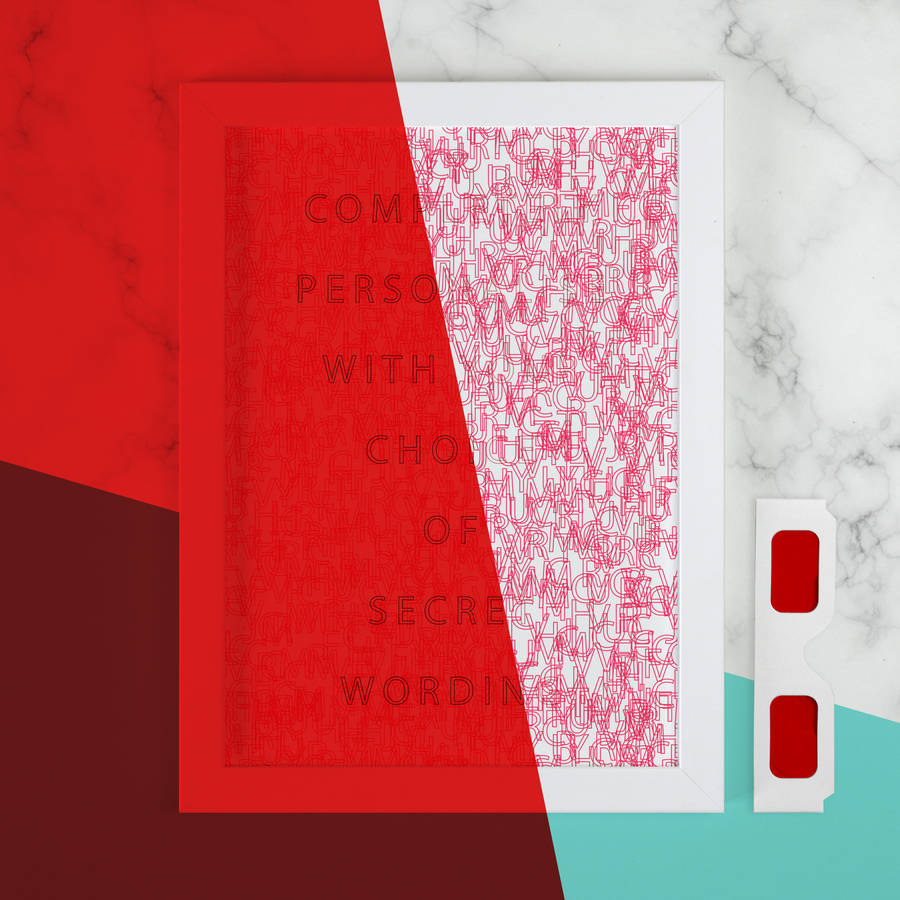 Hidden Message in the form of an anagram using an illustrated clue and utilizing emphasis and color as its primary Elements of Art.
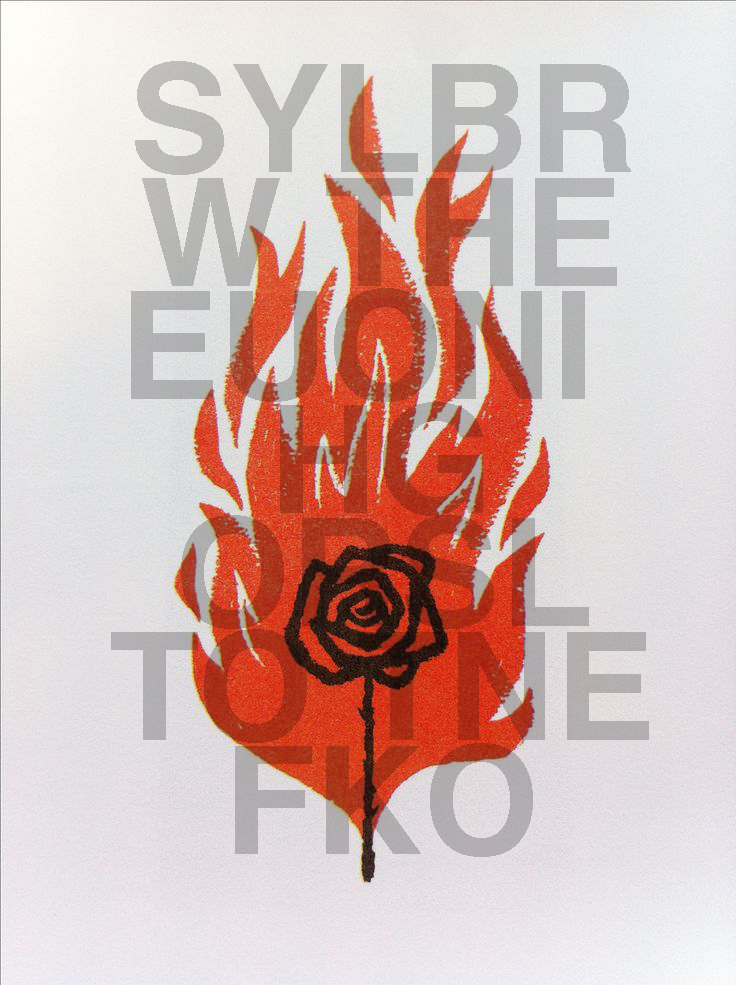 Hidden Message in the form of a decoder
using a typographical treatment and utilizing contrast and balance as its primary Elements of 
Art. This is only a book
but can be a poster, incorporated into
a thematic backdrop.
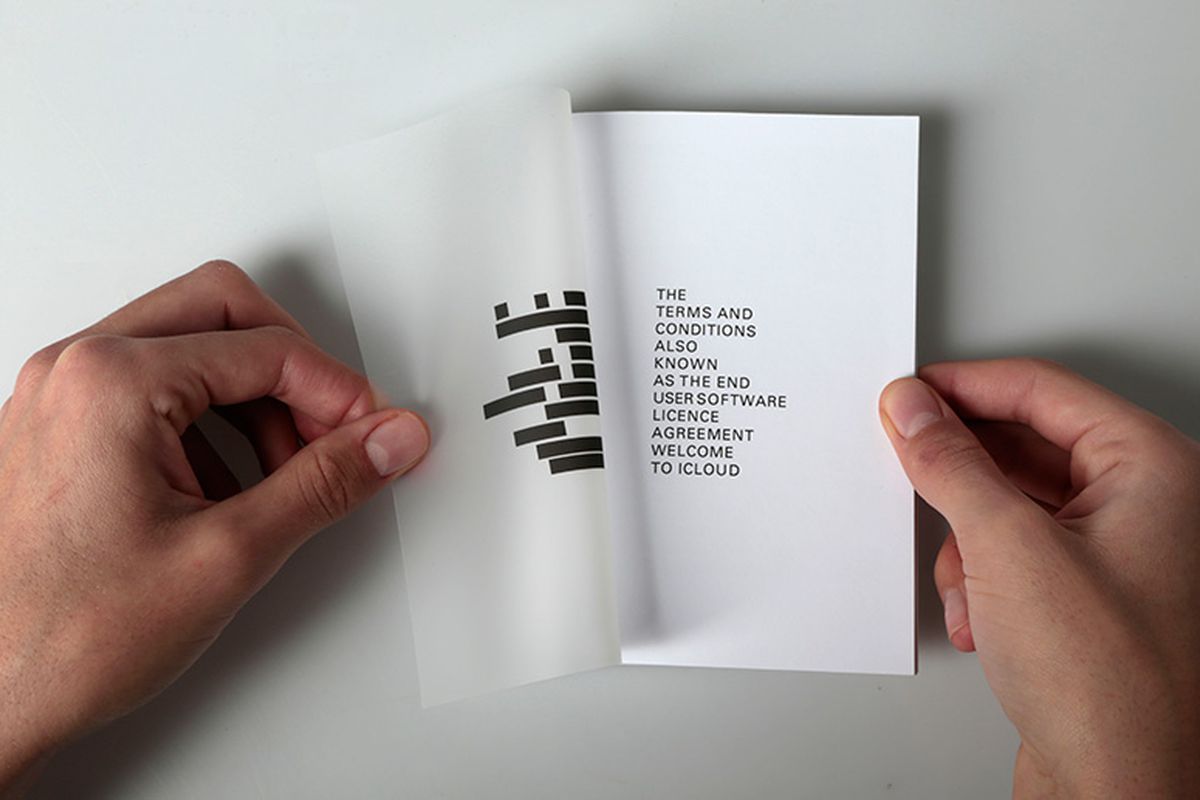 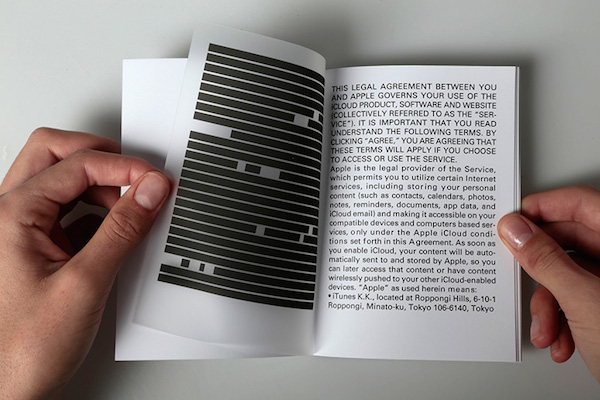 push yourself to be original
to be exciting
to use your imagination
TODAY


(Super Important) Keep in mind your room themes!

Keep in mind / research the various types of puzzles you could incorporate!

Thumbnails


Before class ends, I will come around and check your progress

for a Habits of Mind (Accountability) grade.


This is not a walk around and talk day… 

This is a Workshop Day to begin the work towards your final Puzzle Poster.



... godspeed.